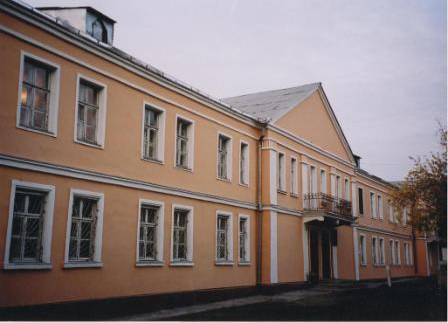 Докладчик: Летучева Л.А., директор
ГБУДО «Дом учащейся молодежи «Магнит»
http://dum-magnit.ru/
Новые формы профориентации и самоопределения обучающихся
«Профориентация – новый формат».
Коуч-сет для руководителей средних общеобразовательных организаций
25 марта 2019 г.
Профориентационная деятельность 

связана с поиском «точки равновесия» 
между частными и государствеными интересами
Объективные
потребности
Субъективные
интересы
Индивид
Государство
Семья
Общество
Зарубежная и отечественная 
политика в профориентации
Какой вариант лучше?
Финляндия – модель государст-
венной поддержки профориентации
Россия – модель помощи госу-
дарства в профессиональном 
самоопределении (территориаль-ная модель).

Государственное
управление профориентацией 

федеральное и региональное

Данная модель полагает возможным 
сформировать практически у каждого 
школьника сознательного мотива выбора 
профессии, наиболее необходимой 
данному региону.
Германия – модель профориентации, реализуемая посредством прямого
социального взаимодействия между работодателями, обучающимися и
системой образования – без участия государства
Субъекты взаимодействия профориентации в рамках территориальной модели
обучающиеся и их родители, а также работодатели – 
основные группы благополучателей результатов сопровождения 
профессионального самоопределения
общеобразовательные школы и 
организации дополнительного образования детей
профессиональные образовательные организации
территориальная инфраструктура профориентации 
(обеспечивающая взаимодействие между всеми участниками)
территориальные органы государственного управления и 
местного самоуправления (обеспечивающие координацию 
взаимодействия между участниками и при необходимости 
инициирующие взаимодействие)
Механизмы взаимодействия
Модель функционирует на основе механизмов многоуровневого 
межинституционального взаимодействия, в числе которых 

– во-первых, сетевое сотрудничество между ОО различных уровней и 
типов, а также специализированными организациями, осуществляющими сопровождение профессионального самоопределения обучающихся; 

во-вторых, межведомственное взаимодействие между органами 
управления и организациями различной ведомственной 
принадлежности, реализующими задачи сопровождения 
профессионального самоопределения и профессионального выбора 
различных групп населения; 

в-третьих, государственно-частное партнерство в решении 
профориентационных задач.
Инструменты реализации целей профориентации
законодательное регулирование
научно-методическое  и организационно-практическое сопровождение
совершенствование кадрового потенциала; 
совершенствование материально-технического обеспечения;
сетевые программы профессиональной ориентации, 
новые формы профориентационной работы, 
система профинформирования
Ожидаемые результаты профориентации
Развитие человеческого потенциала и человеческого капитала в
масштабах территории:
повышение качества трудовых ресурсов; 
повышение степени самостоятельности, рациональности, ответственности и устойчивости профессионально-
образовательного и профессионального выбора у выпускников образовательных организаций; 
изменение ведущего тренда общественного мнения: от потребности во внешней поддержке в каждом 
конкретном профессионально-карьерном выборе – к самостоятельности и ответственности в построении 
профессионально-карьерной траектории; 
повышение профориентационной культуры населения и уменьшение влияния социальных мифов о мире труда и профессий и других деформаций социального сознания.
Ожидаемые результаты профориентации
Согласование интересов и потребностей граждан с приоритетами 
социально-экономического развития территории; повышение 
сбалансированности «спроса и предложения» на региональном рынке 
труда (по уровню и по профилю квалификации), в т.ч.:
рост количества обучающихся в ПОО и вузах по профессиям (специальностям), востребованным на регио-
нальном рынке труда в среднесрочной перспективе; 
рост уровня трудоустройства по полученной профессии (специальности) выпускников ПОО и вузов в первый 
год после выпуска в общем количестве трудоустроенных выпускников. 

Сокращение доли безработной молодёжи в масштабе территории. 

Оптимизация потоков профессионально-трудовой миграции:
уменьшение оттока выпускников и молодых кадров из региона в другие субъекты федерации; 
уменьшение притока трудовых мигрантов из других стран.
Законодательная база 
в области профориентации
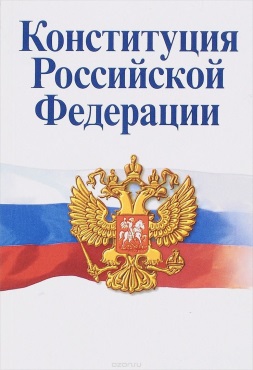 Конституция РФ (1993 года)
Статья 37
1) Труд свободен. Каждый имеет право свободно распоряжаться своими способностями к труду, выбирать род деятельности и профессию.
Трудовой Кодекс РФ 
Статья 2. Основные принципы правового регулирования трудовых отношений и иных непосредственно связанных с ними отношений
Исходя из общепризнанных принципов и норм международного права и в соответствии с Конституцией Российской Федерации основными принципами правового регулирования трудовых отношений и иных непосредственно связанных с ними отношений признаются:

свобода труда, включая право на труд, который каждый свободно выбирает или на который свободно соглашается, право распоряжаться своими способностями к труду, выбирать профессию и род деятельности;
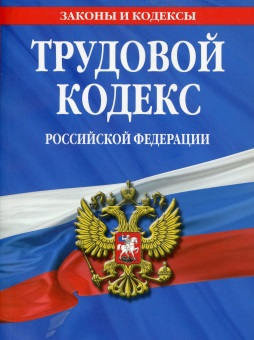 Законодательная база 
в области профориентации
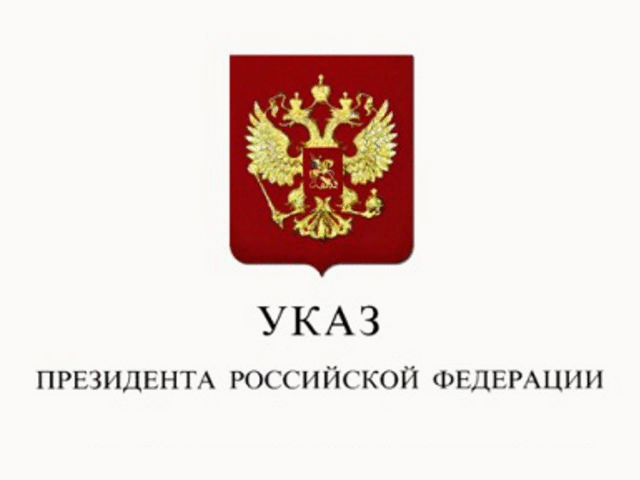 Указ Президента РФ от 7 мая 2018 г. № 204 
Задача:
формирование эффективной системы выявления,
поддержки и развития способностей и талантов у детей и 
молодежи, основанной на принципах справедливости, 
всеобщности и направленной на самоопределение и 
профессиональную ориентацию всех обучающихся.
Законодательная база 
в области профориентации
Федеральный закон "Об образовании в Российской 
Федерации" от 29.12.2012 N 273-ФЗ
Статья 42. Психолого-педагогическая, медицинская и 
социальная помощь обучающимся, испытывающим трудности в освоении основных общеобразовательных программ, развитии и социальной адаптации
2. Психолого-педагогическая, медицинская и социальная помощь 
включает в себя:
…
4) помощь обучающимся в профориентации, получении профессии и 
социальной адаптации.
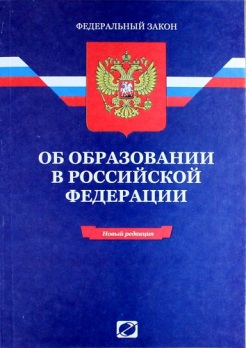 Законодательная база 
в области профориентации
Постановление Министерства труда и социального развития РФ от 27.09.1996 №1 «Об утверждении положения о 
профессиональной ориентации и психологической поддержке 
населения в Российской Федерации».
Профессиональная ориентация - это обобщенное понятие одного из компонентов
общечеловеческой культуры, проявляющегося в форме заботы общества о профессиональном 
становлении подрастающего поколения, поддержки и развития природных дарований, а также 
проведения комплекса специальных мер содействия человеку в профессиональном самоопределении и выборе оптимального вида занятости с учетом его потребностей и возможностей, социально-
экономической ситуации на рынке труда.
Постановление также содержит следующую информацию:
Определяются важнейшие направления профориентации: «профессиональная информация»,
«профессиональная консультация», «профессиональный подбор», «профессиональный отбор»,
«профессиональная, производственная и социальная адаптация». Раскрывается понятие
«государственная система профессиональной ориентации и психологической поддержки населения». 
Излагаются цели и методы профориентации, а также способы управления профориентацией, в
частности на уровне образовательных учреждений различных типов.
Законодательная база 
в области профориентации
6.4. Образовательные учреждения (начального общего, основного общего, среднего (полного) общего образования) и 
специальные (коррекционные) учреждения для учащихся с отклонениями в развитии совместно с организациями здраво-
охранения, учитывая местные условия и интересы обучающихся, на основе государственных стандартов и нормативов:
обеспечивают профориентационную направленность учебных программ, пособий и учебно-воспитательного процесса в 
целом, участие в этой работе педагогических коллективов, родительской общественности, специалистов соответствующих организаций …;
- проводят системную, квалифицированную и комплексную профориентационную работу;
формируют у учащихся общеобразовательных учреждений сознательный подход к выбору профессии в соответствии с 
интересами, состоянием здоровья и особенностями каждого учащегося с учетом потребности региона в кадрах;
- привлекают учащихся во внеучебное время к техническому и художественному творчеству, повышают его роль в выборе профессии;
организуют профессиональное просвещение и консультирование учащихся, формируют у них профессиональные 
намерения на основе комплексного изучения личности с учетом их индивидуальных психофизиологических особенностей, состояния здоровья, а также потребностей региона в кадрах;
организуют дифференцированное обучение учащихся для более полного раскрытия их индивидуальных интересов, 
способностей и склонностей;
обеспечивают органическое единство психолого-педагогической и медицинской консультации, профессионального 
отбора (подбора) молодежи, поступающей в образовательные учреждения профессионального образования;
используют возможности психологических служб, организуемых в образовательных учреждениях, для организации и 
проведения профориентационной работы.
Законодательная база 
в области профориентации
Комплекс мер по созданию условий для развития и самореализации учащихся в процессе воспитания и обучения на 2016 - 2020 годы (утв. Правительством РФ 27.06.2016)

В рамках реализации комплекса мер, в частности, планируются:
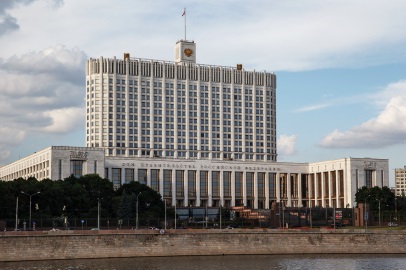 - расширение форм профориентационной работы для учащихся общеобразовательных организаций;
       - разработка региональных программ развития системы профессиональной ориентации и 
общественно полезной деятельности учащихся;
- создание в субъектах Федерации многофункциональных центров прикладных квалификаций;
       - развитие форм временной занятости учащихся, в том числе посредством включения их в работу 
студенческих отрядов, добровольческих организаций, реализацию волонтёрских и социокультурных
проектов;
       - проведение олимпиад и конкурсов профессионального мастерства среди учащихся
профессиональных образовательных организаций, в том числе проведение чемпионатов в рамках 
международного движения WorldSkills International.
Законодательная база 
в области профориентации
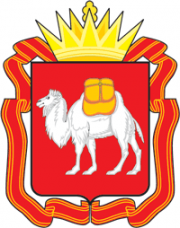 Постановление Губернатора Челябинской Области 
от 11 февраля 2003 г. N 47 «Об образовании областной межведомственной комиссии по вопросам 
психологической поддержки и профессиональной 
ориентации населения».
В соответствии с основными направлениями своей деятельности комиссия:
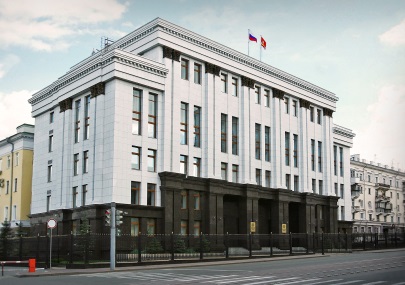 1) оказывает содействие, рассматривает обращения и просьбы организаций Челябинской области в реализации их инициатив, направленных на 
решение проблем психологической поддержки и профессиональной ориентации; 
2) разрабатывает и вносит на рассмотрение Правительства и Губернатора Челябинской области рекомендации и предложения по развитию системы 
психологической поддержки и профессиональной ориентации в области, подготавливает по этим вопросам проекты соответствующих решений;
3) координирует деятельность областных органов образования, труда, службы занятости, социальной защиты, здравоохранения, профориентации, 
учреждений непрерывного образования, организаций всех форм собственности в области психологической поддержки и профессиональной ориентации 
населения;
4) содействует повышению квалификации и переподготовке персонала психолого-профориентационных служб, разработке и выпуску научно-
методических, информационно-справочных пособий, аудиовизуальных, компьютерных и других средств для реализации программ психолого-
профориентационной направленности;
5) определяет приоритетные направления научных исследований по проблемам психолого-профориентационной работы с различными социальными 
группами населения;
6) участвует в развитии межрегионального и международного сотрудничества по вопросам психологической поддержки и профессиональной ориентации населения; 
7) представляет Губернатору Челябинской области соответствующие информационные материалы и ежегодный отчет о своей деятельности, а также
периодические обзоры по отдельным направлениям деятельности Комиссии.
Законодательная база 
в области профориентации
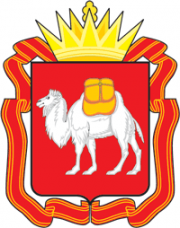 Государственная программа Челябинской области "Развитие образования в Челябинской области" на 2018 - 2025 годы (с изменениями на 14 ноября 2018 г.).
Раздел I. Приоритеты и цели государственной политики, 
включая характеристику текущего состояния сферы 
реализации государственной программы:
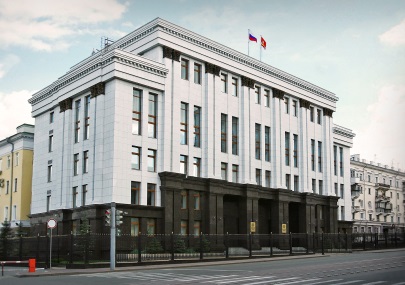 6) <…> Комплексные региональные решения по созданию условий для качественного образования 
детей с ограниченными возможностями здоровья и детей-инвалидов с целью выбора варианта 
освоения программ общего образования в образовательной организации, реализующей 
адаптированные образовательные программы, в дистанционной форме, в форме инклюзивного 
образования при психолого-педагогическом и медико-социальном сопровождении и поддержке в 
профессиональной ориентации.
Законодательная база 
в области профориентации
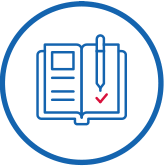 Государственная программа Российской Федерации "Образование" на 2019-2024 годы:

Федеральный проект "Успех каждого ребенка"
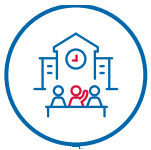 Проекты ранней профессиональной профориентации школьников:
участие школьников в открытых онлайн-уроках «Проектория»;
участие школьников 6-11 классов в проекте «Билет в будущее» и получение ими рекомендаций по
построению индивидуального учебного плана в соответствии с выбранными профессиональными 
компетенциями (профессиональными областями деятельности);
детские технопарки «Кванториум»;
разработка методологии сопровождения, наставничества и шефства для обучающихся организаций
осуществляющих образовательную деятельность по дополнительным общеобразовательным
программам, в т. ч. с применением лучших практик обмена опытом между обучающимися;
не менее 70% обучающихся общеобразовательных организаций вовлечены в различные формы 
сопровождения и наставничества. (В наставники обучающихся будут привлечены преподаватели вузов, работники научных организаций, представители предприятий реального сектора экономики, 
деятели культуры, искусства, спортсмены, что будет способствовать развитию талантов школьников, их личностному и профессиональному самоопределению).
Новые формы профориентации
Основные группы профориентационных методов
Информационно - просветительские методы:
работа с профессиограммами;
работа со справочной литературой;
работа в информационно-поисковых системах;
работа со средствами массовой информации;
реклама профессий (агитация) (осуществляется представителями образовательных организаций ДО, 
СПО и ВО, а также работодателями в школе);
экскурсии школьников на предприятия, в учебные заведения, встречи со специалистами различных 
сфер профессиональной деятельности;
посещение образовательных организаций в рамках Дня открытых дверей;
посещения ярмарок вакансий;
познавательные и просветительские лекции;
профориентационные уроки;
показ учебных фильмов и видеофильмов;
участие (присутствие) в конкурсах, выставках, фестивалях и других мероприятиях профориентационной направленности.
Новые формы профориентации

Всероссийские открытые уроки
профессиональной навигации «ПроеКТОриЯ»
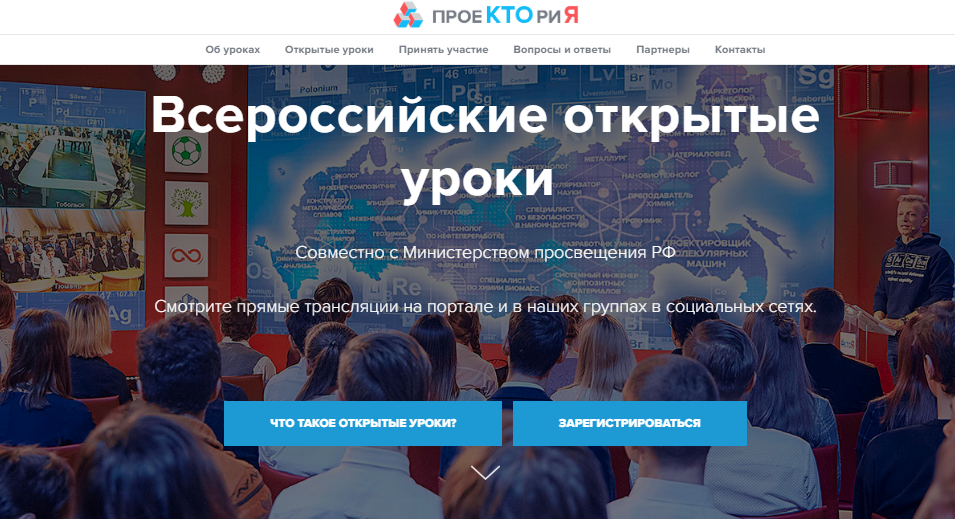 Новые формы профориентации

Всероссийские открытые уроки
профессиональной навигации «ПроеКТОриЯ»
В режиме интернет-трансляции к урокам могут подключаться как классы и аудитории школ, так и самостоятельно старшеклассники с домашнего 
компьютера или любого гаджета (смартфона, планшета) 

Главная страница портала «ПроеКТОриЯ» - http://proektoria.online/ 
Группы ПроеКТОрии в социальных сетях Вконтакте  - https://vk.com/proektoria 
и в Одноклассниках - https://ok.ru/proektoria   

Проект бесплатный, но планируется монетизация.

Рекомендуемый браузер для просмотра трансляции – Chrome последней версии. Возможно использование других браузеров, обновленных до последней версии. Браузер Internet Explorer (IE) не поддерживается.
Установленный компонент для веб-браузера — Adobe Flash Player последней версии.
Новые формы профориентации

Проектные задания на сайте «ПроеКТОриЯ»
Ученики могут испытать свои силы и решить интересные и стратегически
важные для бизнеса задачи, которые называются кейсами. 
Это учебно-тренировочные задачи, составленные на основе реальных 
инженерных, научных или бизнес-ситуаций. 
Они не похожи на учебные или олимпиадные задания, 
требуют неординарного подхода и чаще всего имеют несколько правильных 
решений, о которых компании-заказчики могут даже не подозревать.

Правильные решения вознаграждаются.
Новые формы профориентации

Федеральный образовательный  проект «Навигатум»
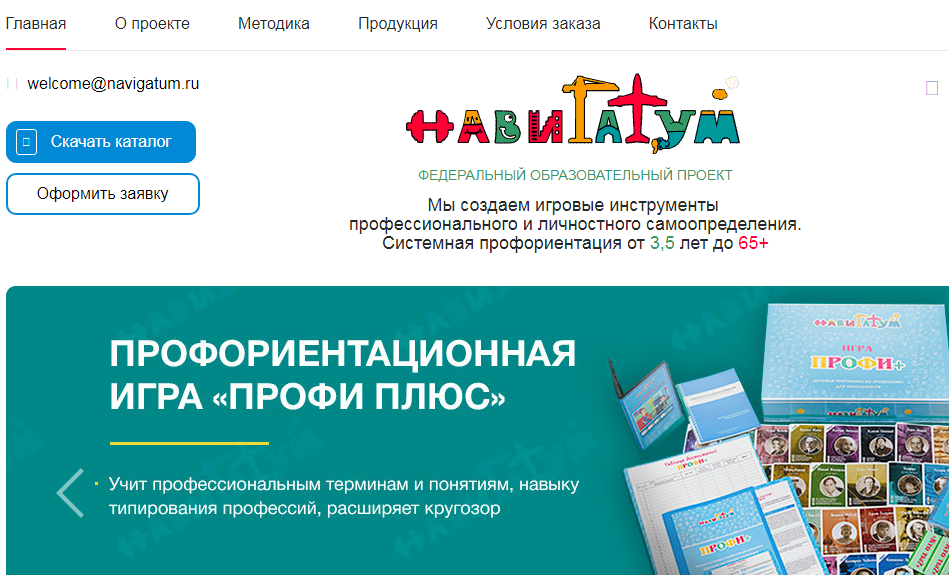 Геймификация
(игровые технологии, 
применённые к реальности)
Цифровизация
(цифровые технологии)
Новые формы профориентации

О проекте «Навигатум»
«Навигатум» предлагает инстру-менты системной профориента-
ции для всех возрастов.

Для школьников: готовые сцена-рии уроков, иллюстрированные 
тесты и опросники, мультфильмы о профессиях и труде, обучаю-
щие настольные и компьютерные игры, комиксы, видеофильмы о 
выборе профессии и своего пути.

Проект монетизирован, но есть 
некоторые бесплатные варианты.
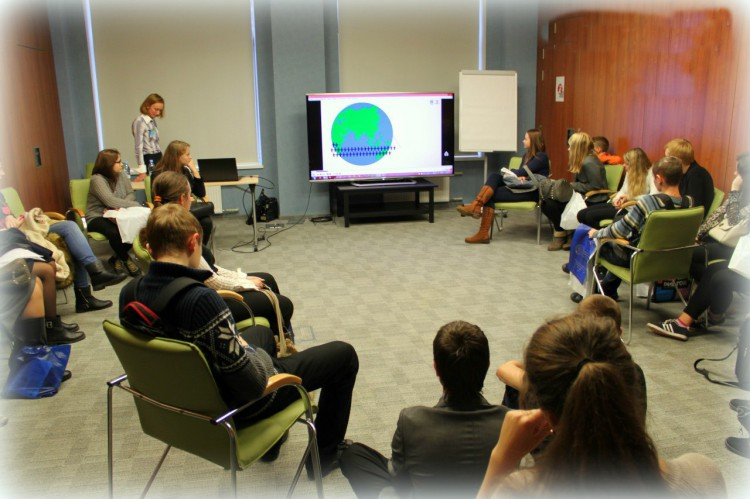 (школьники при просмотре профориентационного видеофильма "НАВИГАТУМ". г. Санкт-Петербург)
Новые формы профориентации
Основные группы профориентационных методов
Информационно – 
просветительские методы
Тренинговые 
(активные) методы
Консультации
Диагностические методы
Новые формы профориентации

Программа ранней профориентации «Билет в будущее»
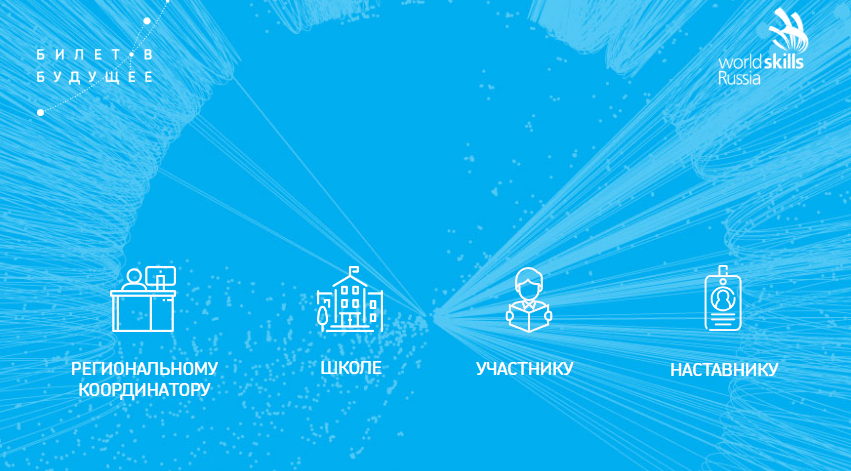 Включает в себя полный цикл методов профориентации от диагностики до консультации.
Проект бесплатный (финансируется из федерального бюджета).
Новые формы профориентации
Профессиограммы
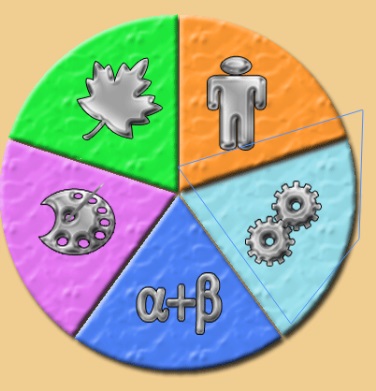 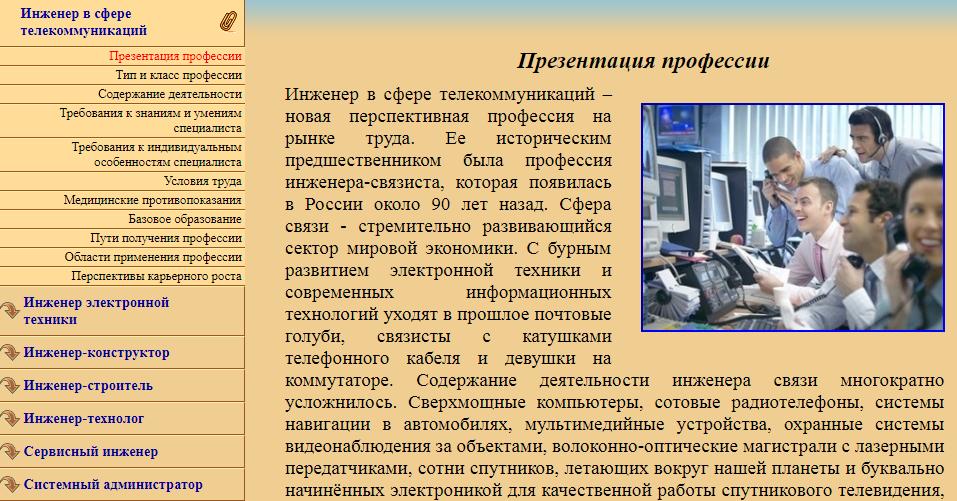 http://prof.eduprof.ru/
Новые формы профориентации
Профессиограммы

Навигация по профессиям на сайте «ПроеКТОриЯ»
Форсайт
(образ будущего)
Востребованные – 290
Перспективные – 277 
Всего – 517 профессий 

Профессиограммы «ПроеКТОриЯ»: 
описание профессии,
указание компетенций (жестких и мягких) 
и личностных качеств,
называют места, где работают специалисты,
дают названия ОО, где готовят специалистов
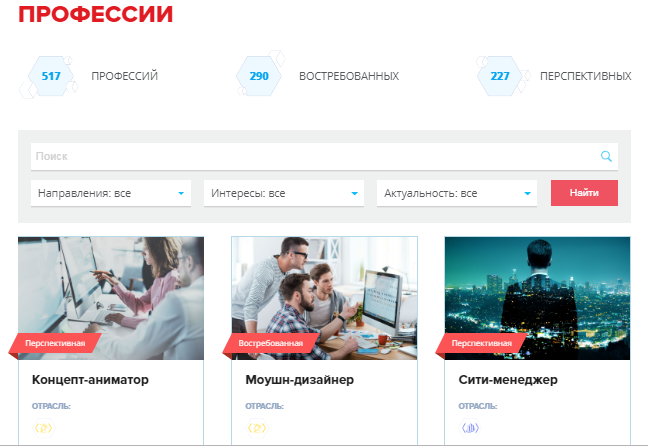 Новые формы профориентации
Профессиограммы

«Атлас новых профессий»
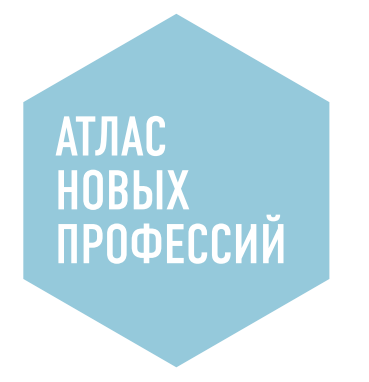 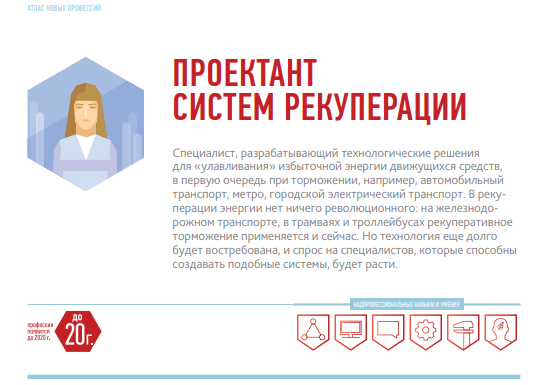 Новые формы профориентации


Профессиональные пробы
Организация экскурсий в период проведения чемпионатов 
WorldSkills
Профпроба как самостоятельное мероприятие
(может проводиться в различных формах, к примеру, в форме квеста)
Профпроба как элемент комплексной профориентационной 
программы «Билет в будущее»
Информационные источники
Нормативно-правовые ресурсы
Конституция РФ (1993 года) - http://www.constitution.ru/10003000/10003000-4.htm 
Трудовой Кодекс РФ - https://base.garant.ru/12125268/ 
Закон РФ «О занятости населения в Российской Федерации» от 19.04.1991 N 1032-1  - https://fzrf.su/zakon/o-zanyatosti-naseleniya-1032-1/ 
Постановление Министерства труда и социального развития РФ от 27.09.1996 №1 «Об утверждении положения о профессиональной ориентации и психологической поддержке населения в Российской Федерации» - https://base.garant.ru/136694/#friends 
Федеральный закон «Об образовании в Российской Федерации»  - http://www.consultant.ru/document/cons_doc_LAW_140174/8a2ef3d550b182b12707927d61572a4cb473aa03/
Комплекс мер по созданию условий для развития и самореализации учащихся в процессе воспитания и обучения на 2016 - 2020 годы (утв. Правительством РФ 27.06.2016). - http://government.ru/news/23896/ 
Государственная программа Российской Федерации "Развитие образования" на 2013-2020 годы  - http://static.government.ru/media/files/0kPx2UXxuWQ.pdf\
Государственная программа Российской Федерации "Образование" на 2019-2024 годы - http://www.econom22.ru/pnp/natsionalnye-proekty-programmy/%D0%9E%D0%B1%D1%80%D0%B0%D0%B7%D0%BE%D0%B2%D0%B0%D0%BD%D0%B8%D0%B5.pdf 
Государственная программа Челябинской области "Развитие образования в Челябинской области" на 2018 - 2025 годы (с изменениями на 14 ноября 2018 года) - http://docs.cntd.ru/document/446623023 
Постановление Губернатора Челябинской Области от 11 февраля 2003 года N 47 «Об образовании областной межведомственной комиссии по вопросам психологической поддержки и профессиональной ориентации населения» - http://docs.cntd.ru/document/499506694
Информационные источники
Учебно-методические пособия
Концепция организационно-педагогического сопровождения профессионального самоопределения обучающихся в условиях непрерывности образования / В.И. Блинов, И.С. Сергеев [и др.] – М. : Федеральный институт развития образования. – М.: Издательство «Перо», 2014. – 38 с. - http://www.firo.ru/wp-content/uploads/2012/12/Concept_SPS.pdf 
Арендачук И.В. Теоретические основы дисциплины Самоопределение и профессиональная ориентация учащихся: учебное пособие для студентов педагогических и психологических специальностей – Направление подготовки Психолого-педагогическое образование. — Саратов: СГУ, 2014. — 52 с. - http://elibrary.sgu.ru/uch_lit/922.pdf 

Профессиограммы - http://pudschool.ucoz.ru/documents/011.professiogrammy.pdf 

Периодические издания
Сергеев, И. С. Нужна ли нам государственная система профориентации детей и молодёжи? / И. С. Сергеев // Профессиональная ориентация и занятость молодёжи. Научно-методический журнал. – М., 2017. - № 1. – С. 18-23. - https://bc-nark.ru/upload/iblock/d75/Nuzhna-li-nam-gosudarstvennaya-sistema-proforientatsii.pdf
Информационные источники
Интернет-ресурсы:
КонсультантПлюс - http://www.consultant.ru/ 
Гарант - http://www.garant.ru
Сайт Правительства РФ - http://government.ru/ 
Сайт Минпросвещения России - https://edu.gov.ru/ 
Сайт «ПроеКТОриЯ» - https://proektoria.online/ 
Сайт «Навигатум» - https://www.navigatum.ru/ 
Атлас новых профессий - http://atlas100.ru/ 
Сайт Ворлдскиллс Россия - https://worldskills.ru/ 
Банк интерактивных профессиограмм - http://prof.eduprof.ru/ 
Сайт «Все профессии» - http://profigrama.ru/profession/all
Информационные источники
Спасибо за внимание!